Acoustics at NHM
Ed Baker
Acoustic Biology ResearcherNatural History Museum, London
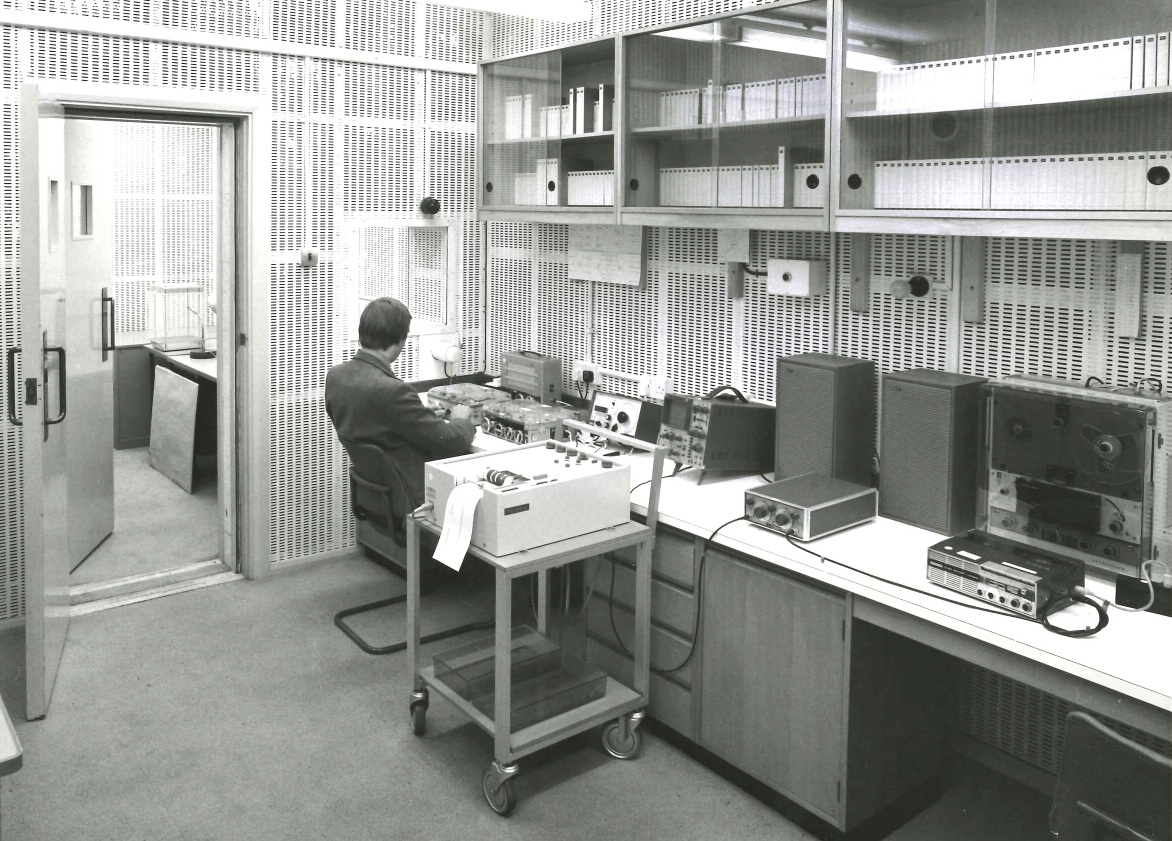 British Museum (Natural History) recording studio
1973-1998
bio.acousti.ca
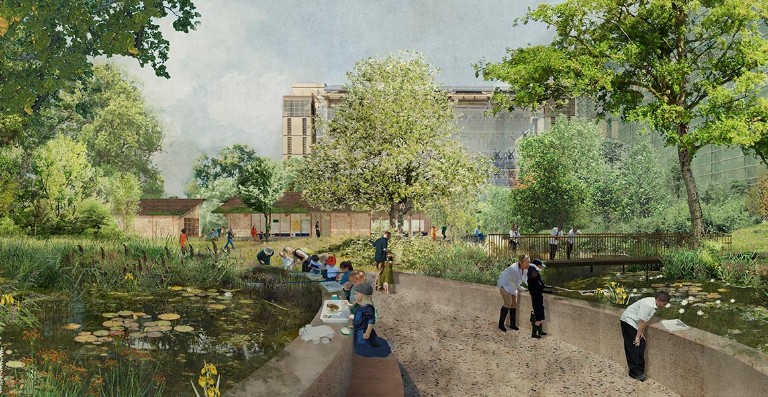 A Living Laboratory
	Our gardens are a hub for urban nature identification and field survey skills
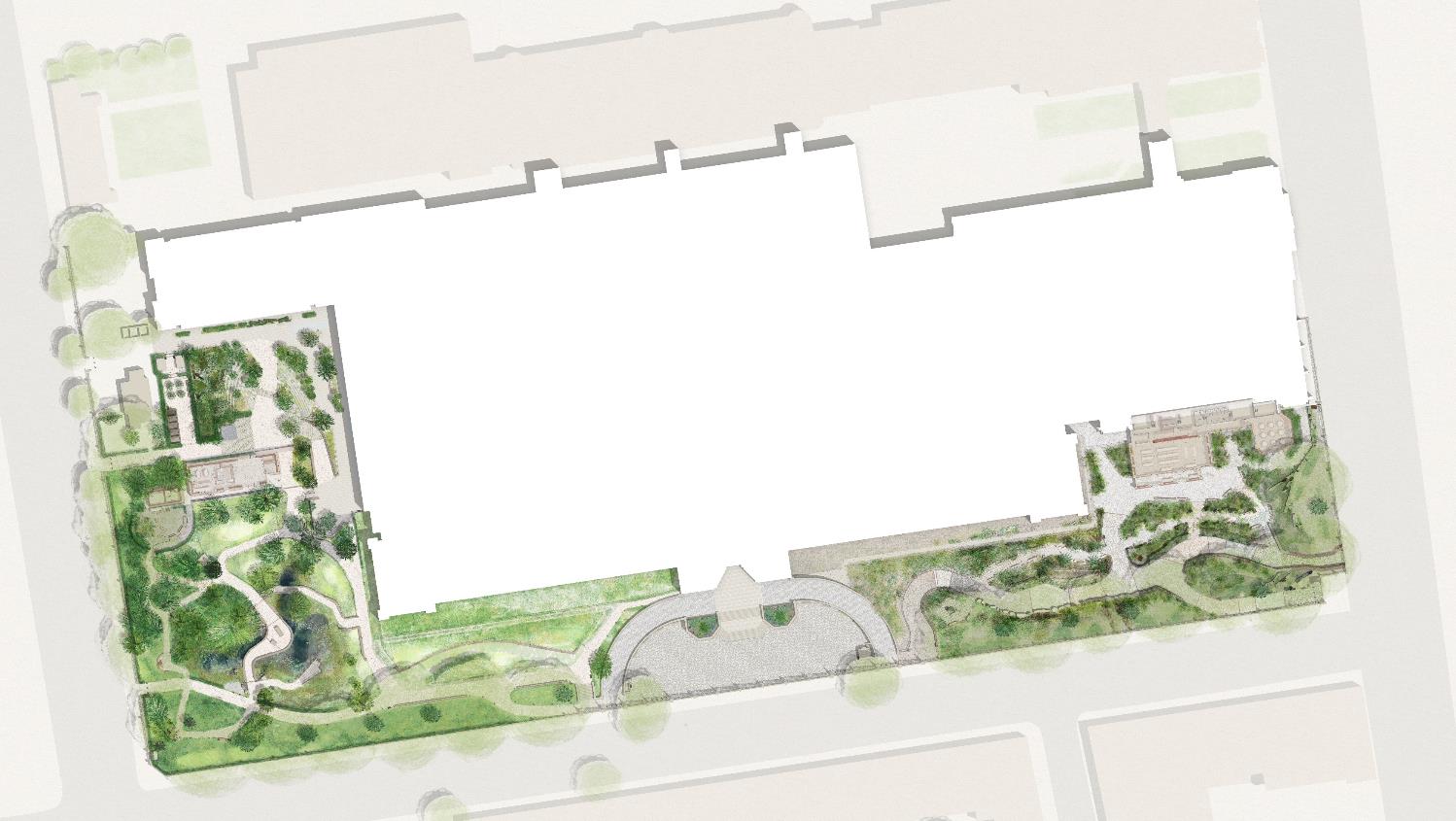 A Living Laboratory
	Power-over-Ethernet locations
Long-term (intense, untargeted) monitoring plus detailed case studies of how habitat translocation, creation and restoration actions impact biodiversity
Over-specified (plenty of excess compute, transfer) – capacity to double number of devices. Testing arena for more targeted, less power hungry devices.
Background data:
One of the most intensively studied urban sites for 25 years
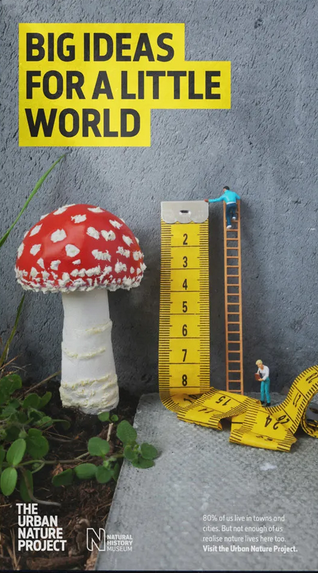 Acoustics in Urban Nature Project
Comprehensive survey of acoustic environments of the site
Airborne; freshwater; soil; timber 
First year: complete dataset
Look at sampling in some subsequent years (museums like to keep stuff)
Some ultrasound, some arrays

Raspberry Pi devices 
Familiar environment for researchers
Generic Linux fits with IT maintenance and security practices
Extensible with new sensors/capabilities
Cheap to replace
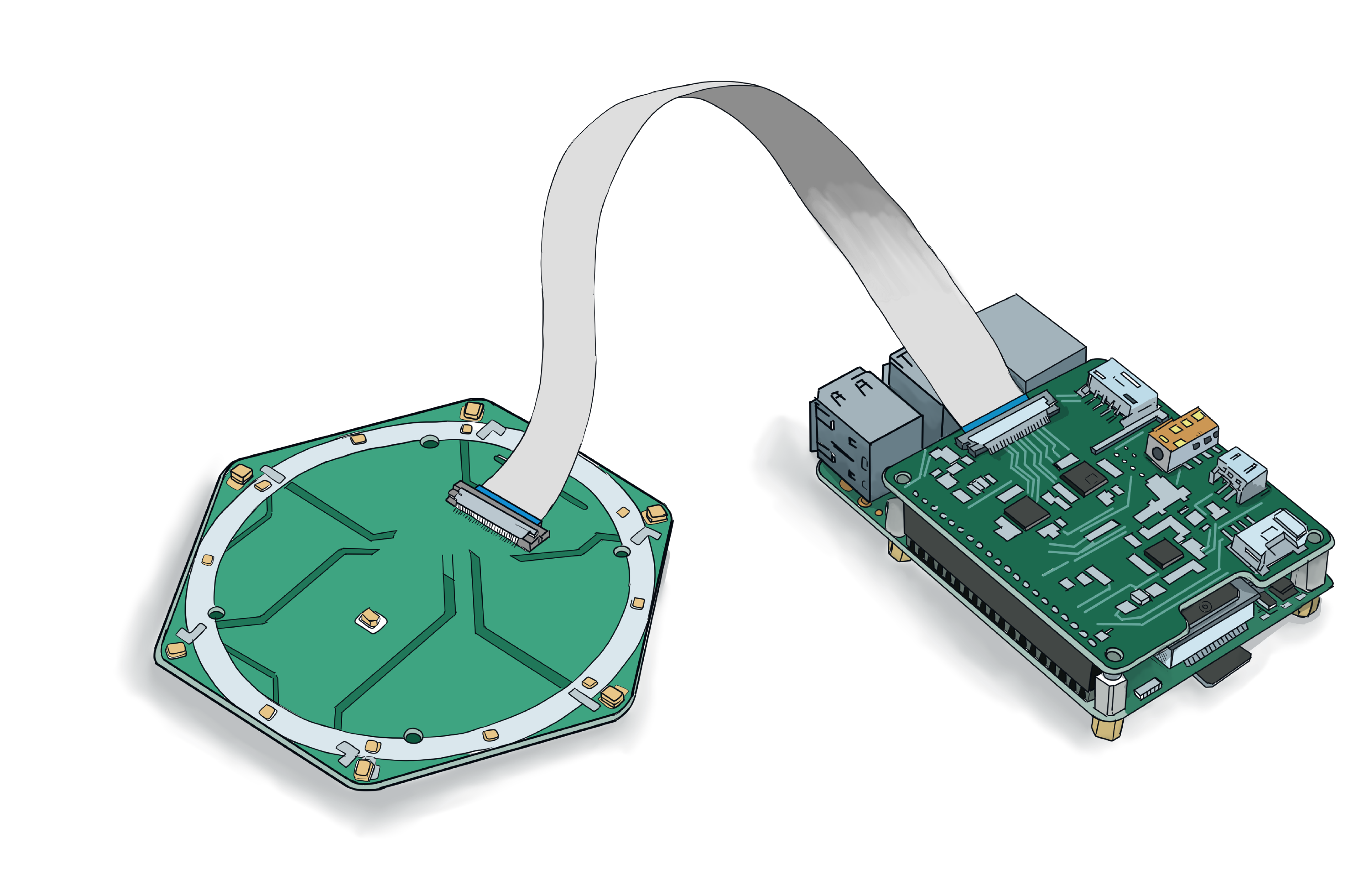 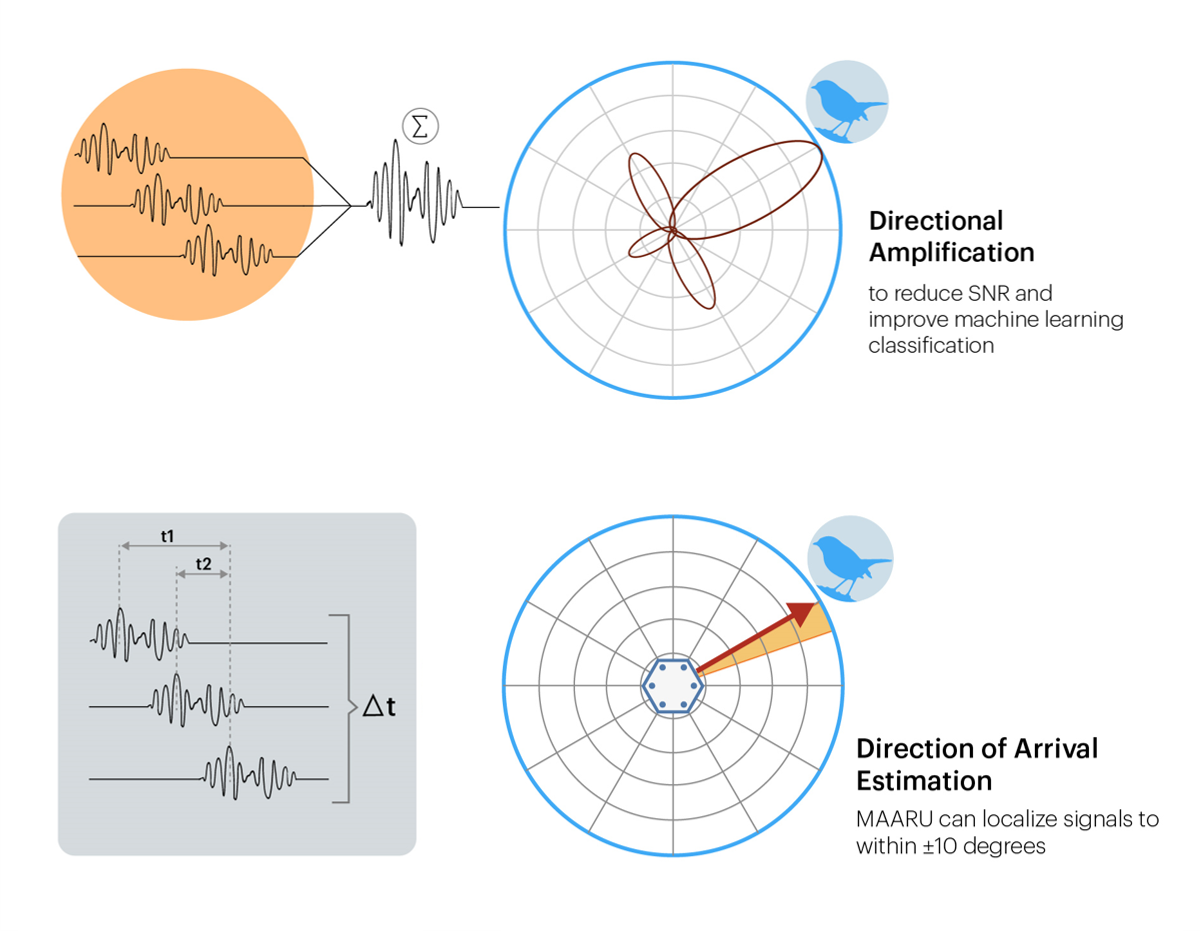 https://beckyheath.github.io/MAARU/
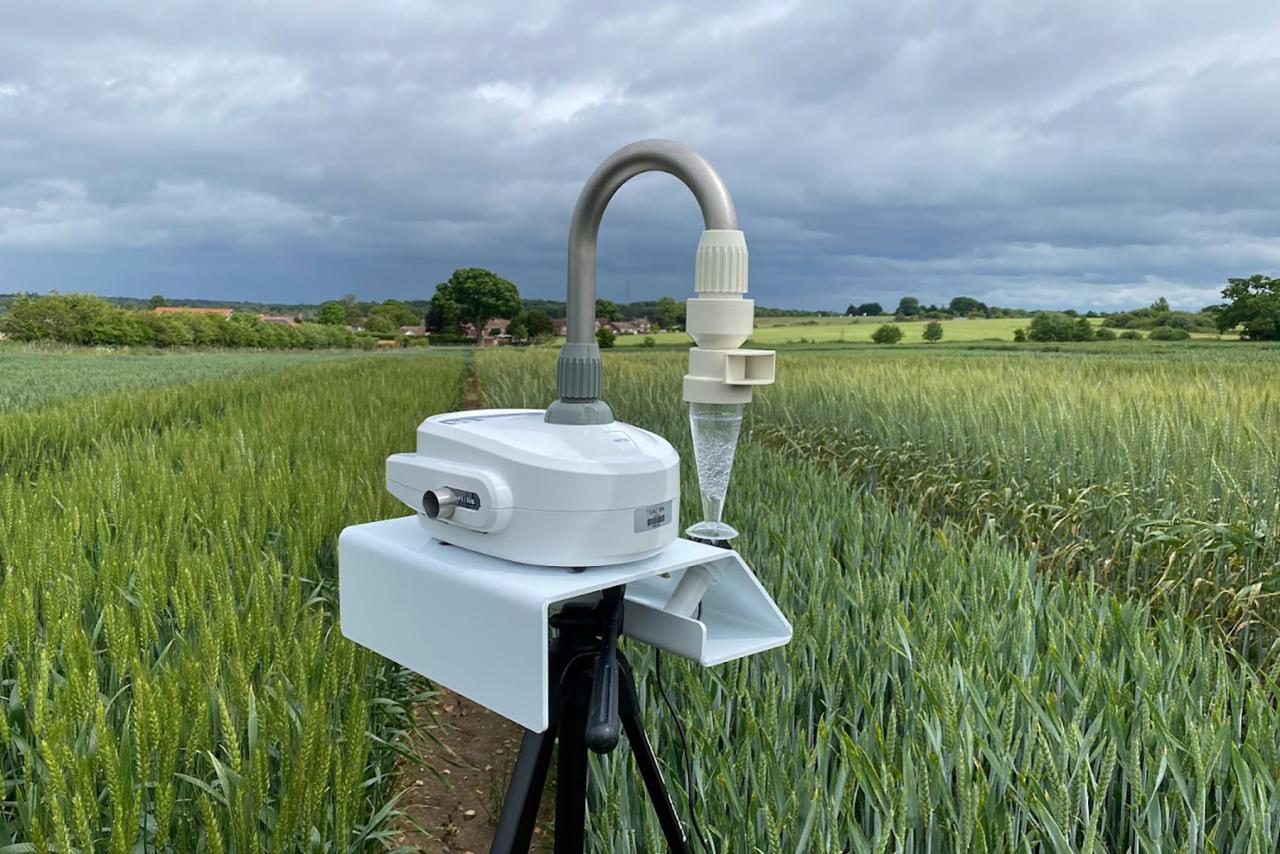 https://air-seq.com/